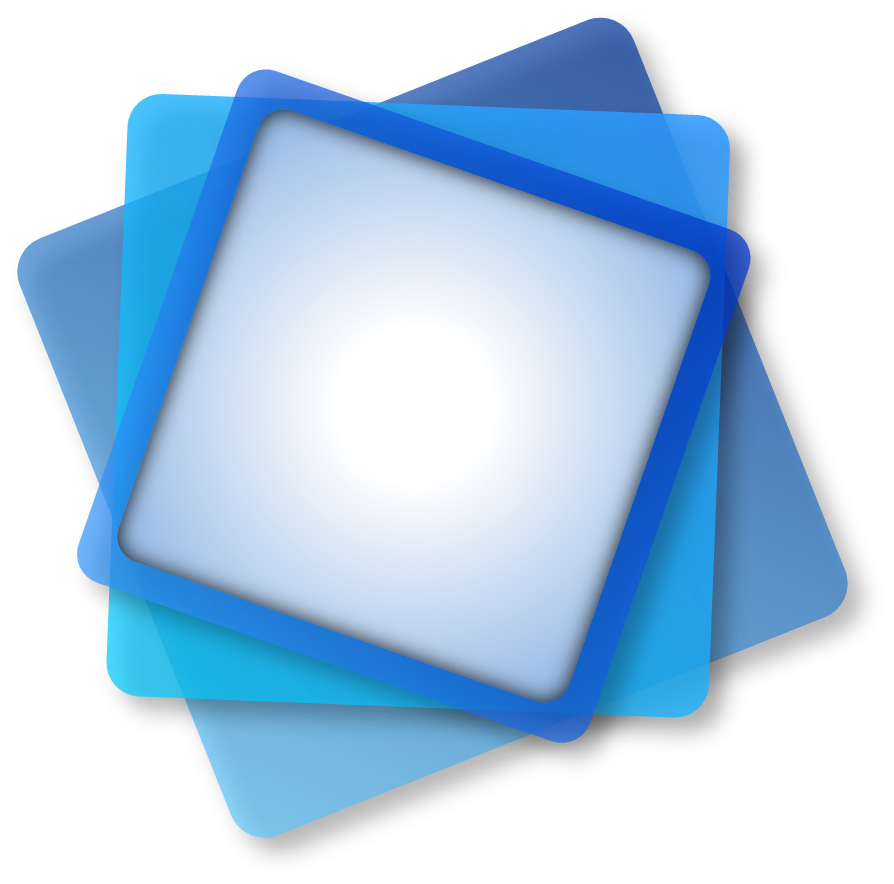 Presentation to the
Standing committee on the Auditor-General

12 Oct 2018
AUDIT COMMITTEE REPORT
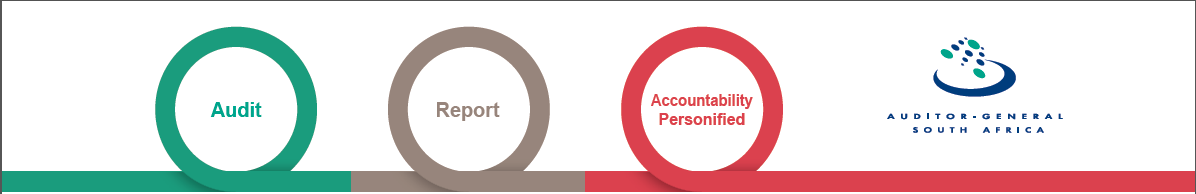 AGENDA:
Purpose and mandate
Audit Committee composition and members
Overview of activities
Key focus areas
Internal audit
Risk management and the effectiveness of internal controls
Assessment of the finance function and the Chief Financial Officer
External audit
Annual Financial Statements
Conclusion and recommendations
PURPOSE AND MANDATE:
Report required:
In compliance with Section 40(6) of the Public Audit Act (Act No. 25 of 2004) (PAA)
In compliance with the King Code of Governance Principles (King IV)
Mandate of the audit committee:
Fulfil duties as set out in the Act and its terms of reference
Provide assistance to the DAG in fulfilling her responsibilities as the accounting officer of the organisation
COMPOSITION AND MEMBERS:
Committee composition:
Consists of at least three members, appointed by the AG (PAA Section 40)
Members:
Mr John Biesman-Simons, CA(SA) appointed Chairman on 1 November 2017
Ms Carol Roskruge-Cele, BSc Hons, MSc, MBL (Governance Leadership)
Ms Grathel Motau, CA(SA) Bompt, Bcompt Hon, Mphil (Development Finance)
OVERVIEW OF ACTIVITIES
Some of the key actions include the following:
Reviewed its governance protocols, mandate and independence to ensure appropriateness and relevance
Recommended  the appointment of the new external auditors to SCoAG for approval
Re-appointed the internal auditor for one year, until 31 March 2019
Provided oversight of the financial and risk management aspects of the AGSA
Please see the report of the audit committee commencing on page 112 of the Integrated Annual Report for a more detailed review of the activities of the audit committee
KEY FOCUS AREAS:
Internal Audit
The committee reviewed the following:
The purpose, position and independence of the internal audit function
Evaluated the internal audit reports with findings including noting areas requiring improvement and mitigations by management and tracked the clearance of previous report items
Approved the annual internal audit plan and the internal audit fee
The quality assurance review done by the Institute of Internal Auditors including action plans for improvement 

Concluded that the system of internal control is adequate and partially effective
KEY FOCUS AREAS:
External Audit
The audit committee reviewed and approved::
The statement and presentations on Crowe Jhb’s independence at all stages of the audit
The external audit plan, proposed audit approach based on audit risks identified and the proposed materiality level
The budgeted external audit fee for the reporting period including review of any non-audit work
The performance of the external auditor and the quality of the external audit process and resolved to recommend to SCoAG that Crowe Jhb be appointed for the financial year ending 31 March 2019
KEY FOCUS AREAS:
Risk Management
The audit committee:
Reviewed and approved the revised Risk Management Framework, including the risk log, risk appetite and combined assurance report

Reviewed and approved the strategic risk profile, and monitored the organisation’s performance in relation to the assessed strategic risks

The committee deliberated on the inherent risks, mitigations put in place and actions undertaken by management to manage the risks to a level where the residual risks are considered acceptable
KEY FOCUS AREAS:
Annual Financial Statements
The audit committee:
Reviewed the management representation letter relating to the financial statements  
Satisfied itself that the AGSA will maintain the ability to trade as a going concern for the 2018-2019 financial year 
Considered the appropriateness of the accounting policies and whether the annual financial statements fairly present the financial position, the results of operations, changes in equity and cash flows of the organisation in all material respects
Reviewed the external auditor’s audit report on the financial statements, key performance indicators and predetermined objectives
KEY FOCUS AREAS:
ASSESSMENT OF THE CFO AND THE FINANCE FUNCTION
The committee considered and reviewed the performance and expertise of the CFO and the finance function
The committee is satisfied that the resources and expertise within the financial function are adequate and appropriate to fulfil its requirements

CONCLUSION
Having received, evaluated and overseen the work of both the internal and external auditors, as well as considered reports presented by management, the committee recommended to the Deputy Auditor-General that she sign the integrated annual report and the accompanying annual financial statements
RECOMMENDATIONS:
The audit committee recommends to SCoAG that they:
Note the Integrated Annual Report as tabled
Approve the re-appointment of the external auditor Crowe Jhb
Questions